看護職員認知症対応力向上研修
認知症に関する知識  編 
認知症看護の実践対応力  編
体制構築・人材育成  編
令和４年度 老人保健事業推進費等補助金（老人保健健康増進等事業分）
認知症対応力向上研修（看護職員認知症対応力向上研修事業）のカリキュラム及び実施方法に関する調査研究事業  編
認知症に関する知識  編
ねらい ： 認知症の人の入院から退院までのプロセスに
            沿って、認知症の原因疾患の病態・特徴等の基本
            知識を習得する
到達目標　：
      ❶ 病院における認知症の人の現状や課題を理解し、
          修了後の役割を理解する
      ❷ 実践対応⼒の前提となる認知症の原因疾患の
　　 　　 主な症状や特徴を理解する 
      ❸ 認知症の⼈を⽀える施策・制度及び社会資源等
　　　 　 を理解する
1 認知症に関する知識
①意義と役割
②認知症の病態論
③施策・社会資源等
認知症施策推進大綱の概要
【知識 -1】
基本的考え方
認知症の発症を遅らせ、認知症になっても希望をもって日常生活を過ごせる
社会を目指し認知症の人や家族の視点を重視しながら 「共生」と「予防」 を車の両輪として施策を推進
具体的な施策の５つの柱
認知症の人や家族の視点の重視
① 普及啓発・本人発信支援
② 予防
③ 医療・ケア・介護サービス・介護者への支援
④ 認知症バリアフリーの推進・若年性認知症の人
    への支援・社会参加支援
⑤ 研究開発・産業促進・国際展開
令和元年6月18日認知症施策推進関係閣僚会議決定
看護職員認知症対応力向上研修
研修の意義 と 修了者の役割
【知識 -2】
❶ 病院における認知症の人の現状や課題、認知症の原因疾患   の主な症状や特徴、認知症の人を⽀える施策・制度及び社会  資源等について理解する
❷ 認知症の本人の視点を重視、意思を尊重した対応の原則を   理解し、 認知症の症状・特徴を踏まえた基本的な対応を行う ことができる
❸ 病棟等におけるチーム対応、院内外の連携、介護者支援等に  ついて、退院後の生活の継続性も考慮した実践的な対応を   行うことができる
❹ 自施設の実情に応じて、病院・病棟や地域単位で認知症ケア  に取り組む体制の構築を考えることができる
❺ 自施設において看護職員向けの研修を企画・実施し、継続   学習等のスタッフ育成計画を立てることができる
本研修のカリキュラム構成
【知識 -3】
ねらいと到達目標
【知識 -4】
本研修が必要とされる背景
【知識 -6】
● 認知症の人の意思が尊重され、できる限り住み慣れた良い環境で、自分らしく暮らし続けることができる社会の実現が必要である
● 認知症医療・介護等に携わる者が有機的に連携し、認知症の人のそのときの容態にもっともふさわしい場所で適切なサービスが切れ目なく提供されることが重要である
認知症施策推進大綱より抜粋
身体疾患の治療を行う一般病院における課題
● 通院時や入院中に認知症の症状に気づかれていない
● 認知症の症状を理由に身体疾患に対する適切な医療や本人視点でのケアが提供されていない
● 院内外の多職種との連携や情報共有が適切に行われていない
一般病院に入院する認知症の人に起こっていること
【知識 -7】
● 身体疾患の悪化による緊急の入院となることが多く、
    気が付くと見知らぬ環境で、厳格に監視されている
　　➡ 入院時の初期対応や、環境不適応状態への介入の課題
● 認知症の治療やケアは身体疾患の治療後にと考えられ、
　　言動が制限され、症状へも未対応のまま治療が行われる
　　➡ 「認知症の治療やケアは元気になってから」の誤解
● 身体疾患は改善しても身体機能が低下し、入院前の療養
    場所に退院するためには様々な困難に直面する
　　➡ 院内外の資源の活用や多職種の協働・連携が不十分
入院中のケアの問題
【知識 -8】
退院
入院
身体疾患に対するケア
認知症の人の身体ケアの方法を知らない
疼痛などの症状への対策が不十分
自覚症状の確認が困難で早期発見や対応の遅れ
身体管理の優先、アパシーへの未対応
認知症の症状や
認知機能障害の
アセスメントが
なされない
せん妄の遷延
認知症の進行
BPSDの悪化
せん妄に対するケア
せん妄に気付かない
不適切な疼痛管理、せん妄の原因となる薬剤使用、抑制、低栄養・脱水、活動低下
家族への過度の負担
身体疾患の悪化
入院期間の長期化
ADLの低下
在宅への移行困難
せん妄の原因である身体疾患が
より重症化し、転院や退院の対応は
事実上困難となる
認知症に対するケア
  BPSD(低活動):意欲低下、拒食、抑うつ
気付かない、感染（尿路、呼吸器）の惹起
低栄養や脱水、身体機能の低下
  BPSD(過活動）:焦燥、攻撃性、暴力
評価法や対応法を知らない
不適切な薬物療法や抑制
低栄養や脱水の悪化
家族への過度の負担
BPSDに関するリスクの評価や
対応法などにが、知られていない
構造上、急性期病院は、激しいBPSDへの対応力が脆弱で対応は困難
認知症の人が入院時に体験する困難・苦痛～入院環境に伴う困難～
【知識 -9】
● 環境の急激な変化を伴う
● 標識が多く画一的でわかりにくい環境であるため、見当識を失いやすい
● 転棟やベッド移動などが多く、見当識を失いやすい
● 音や光などの刺激が多い
厚生労働省「平成27年度老人保健健康増進等事業
認知症の人の行動・心理症状や身体合併症対応など循環型の医療介護等の提供のあり方に関する調査研究事業
『一般医療機関における認知症対応のための院内体制整備の手引き』より引用
認知症の人が入院時に体験する困難・苦痛～身体症状に関する困難～
【知識 -10】
● 医療処置に伴う苦痛が生じやすい
● 自身の身体症状を的確に伝えられない。医療者の指示が複雑に感じられ、理解しにくいなど、コミュニケーションに障害が生じやすい
● 飲水・摂食不良から、脱水・低栄養になりやすい
● 便秘・尿閉が見逃されやすい
● 認知機能障害や高齢に伴う感覚障害（視力・聴力障害）に対する個別の配慮をうけることが困難
厚生労働省「平成27年度老人保健健康増進等事業
認知症の人の行動・心理症状や身体合併症対応など循環型の医療介護等の提供のあり方に関する調査研究事業
『一般医療機関における認知症対応のための院内体制整備の手引き』より引用
認知症の人が入院時に体験する困難・苦痛～社会関係に関する困難～
【知識 -11】
● 入院期間が短いため、医療スタッフとなじみにくい
● 在宅時の介護スタッフとの関係が途切れやすい
● 認知症に関する病院スタッフ間のコミュニケー     ション・申し送りは不足しやすく、統一された対応   を受けにくい
● 家族と疎遠になりやすい
厚生労働省「平成27年度老人保健健康増進等事業
認知症の人の行動・心理症状や身体合併症対応など循環型の医療介護等の提供のあり方に関する調査研究事業
『一般医療機関における認知症対応のための院内体制整備の手引き』より引用
認知症の人が入院時に体験する困難・苦痛～精神機能に関する困難～
【知識 -12】
● せん妄を合併しやすい
● 行動・心理症状（BPSD）がおこりやすい
● 抑うつ・不安が見逃されやすい
厚生労働省「平成27年度老人保健健康増進等事業
認知症の人の行動・心理症状や身体合併症対応など循環型の医療介護等の提供のあり方に関する調査研究事業
『一般医療機関における認知症対応のための院内体制整備の手引き』より引用
認知症の人からみた入院環境と治療やケア
【知識 -13】
入院という環境の変化
身体症状
疼痛、掻痒、口渇、空腹、便秘、
頻尿、尿閉などの身体的苦痛を
適切に表現できない
認知機能障害による症状
記憶の障害
実行機能の障害
注意の障害
言語の障害
社会的認知及び判断の障害
精神運動速度の障害
視覚認知・視空間認知の障害
社会関係
初めて出会う医療スタッフ
スタッフの交代
家族との分離・孤立
付随する精神症状
抑うつ、緊張、不安、焦燥
睡眠障害、孤独感
治療環境
複雑な説明や指示
慣れない入院環境
静脈ライン・カテーテル
転棟や転床
モニター音
不安や緊張の悪化
恐怖感や混乱の顕在化
認知症医療介護連携の課題
【知識 -14】
認知症医療や医療と介護の連携に関連した課題は山積しており、地域差も大きい
● 早期受診・対応の遅れによる認知症症状の悪化
● 一般病院で認知症の人の受け入れ拒否
● 地域で生活を続けていくための医療・介護サービスが量・質ともに不足し、地域差が大きい
● 認知症の人と家族を支援する体制が不十分
● 医療・介護従事者間の現場での連携不備
「認知症カフェとコミュニティカフェ」　第1回コミュニティスペースフォーラム　厚生労働省老健局高齢者支援課
一般病院に求められる認知症対応における役割
【知識 -15】
認知症を見落とさないように努める
認知症が身体合併症の治療に影響することを踏まえ、安全で確実に身体合併症治療を進めるための対応をとる
入院中にせん妄やBPSDを出現させたり、悪化させたり   しないための対応をとる
初めて認知症が疑われた場合には、患者・家族に対し、支援や専門医療機関に関する情報を適切に提供する
入院早期から退院後の地域生活に配慮した支援を行う
認知機能障害に配慮し、認知症の人が治療内容を十分理解できるよう、わかりやすく説明するなどの配慮を行う
生活習慣病は認知症のリスクになることから、一般診療に おいては、生活習慣病に対する適切な教育・支援を提供する
1
2
3
4
5
6
7
厚生労働省「平成27年度老人保健健康増進等事業
認知症の人の行動・心理症状や身体合併症対応など循環型の医療介護等の提供のあり方に関する調査研究事業
『一般医療機関における認知症対応のための院内体制整備の手引き』より引用
病院全体として求められる認知症対応の取り組み
【知識 -16】
1
本人主体の医療・介護等の徹底
管理者による積極的な体制整備の推進
認知症の人の体験・苦痛を踏まえた対応
2
3
厚生労働省「平成27年度老人保健健康増進等事業
認知症の人の行動・心理症状や身体合併症対応など循環型の医療介護等の提供のあり方に関する調査研究事業
『一般医療機関における認知症対応のための院内体制整備の手引き』より引用
具体的な対応方針
【知識 -17】
❶ 病棟・外来でのアセスメントを実施する
❷ 入院の早期から認知機能障害に配慮した 適切な退院支援を行う
❸ 認知機能障害の特性に配慮した対応を行う
❹ 認知機能障害に配慮した環境調整やBPSD対応を行う
❺ 認知症の人やその家族に対して社会的支援を提供する
厚生労働省「平成27年度老人保健健康増進等事業
認知症の人の行動・心理症状や身体合併症対応など循環型の医療介護等の提供のあり方に関する調査研究事業
『一般医療機関における認知症対応のための院内体制整備の手引き』より引用
看護職員認知症対応力向上研修
研修の意義 と 修了者の役割 （再掲）
【知識 -18】
❶ 病院における認知症の人の現状や課題、認知症の原因疾患   の主な症状や特徴、認知症の人を⽀える施策・制度及び社会  資源等について理解する
❷ 認知症の本人の視点を重視、意思を尊重した対応の原則を   理解し、 認知症の症状・特徴を踏まえた基本的な対応を行う ことができる
❸ 病棟等におけるチーム対応、院内外の連携、介護者支援等に  ついて、退院後の生活の継続性も考慮した実践的な対応を   行うことができる
❹ 自施設の実情に応じて、病院・病棟や地域単位で認知症ケア  に取り組む体制の構築を考えることができる
❺ 自施設において看護職員向けの研修を企画・実施し、継続   学習等のスタッフ育成計画を立てることができる
1 認知症に関する知識
①意義と役割
②認知症の病態論
③施策・社会資源等
❷ 認知症の病態論
ⓐ 認知症の原因疾患の特徴・病態
ⓑ 認知機能障害とBPSD
ⓒ 認知症と鑑別すべき他の疾患
ⓓ せん妄の特徴や症状
ⓔ 認知症の薬物療法と非薬物的対応
ⓕ 若年性認知症の特徴
ⓖ 認知症の重度化予防
認知症の概念
【知識 -19】
認知症とは
『一度正常に発達した認知機能が後天的な脳の障害によって持続的に低下し、日常生活や社会生活に支障をきたすようになった状態』
※ 認知機能の低下は、せん妄や他の精神疾患（うつ病や統合失調症など）では説明されない。
※ 各診断基準で記憶障害は必須条件ではなく、早期に記憶が保たれている場合もあることに配慮すべきとしている。
ICD-1１ (International Classification of Diseases １１th Revision) , WHO
認知症高齢者数の推移
【知識 -20】
（万人）                                                                                                                             （%）
「日本における認知症の高齢者人口の将来推計に関する研究」平成26年度厚生労働科学研究費補助金特別研究事業
認知症の原因疾患
【知識 -21】
アルツハイマー型認知症
67.6%
「都市部における認知症有病率と認知症の生活機能障害への対応」（平成25年5月報告）
認知症の診断
【知識 -22】
A  認知領域（記憶、実行機能、注意、言語、社会的認知 及び判断、精神運動速度、視覚認知又は視空間認知）のうち2つ以上が以前のレベルから低下しているという特徴を持つ後天的な脳症候群である
B  認知機能の低下は正常加齢によるものではなく、   日常生活活動の自立を有意に妨げる
C  利用可能な根拠に基づき、認知機能障害は脳に影響する神経学的あるいは医学的な状況、外傷、栄養欠乏、特定の物質や薬剤の慢性的使用、重金属やその他の毒物によるものと考えられる
ICD-1１ (International Classification of Diseases １１th Revision) , WHO
主な認知症疾患の特徴
【知識 -23】
認知症初期集中支援チーム員研修テキスト等を一部改変
アルツハイマー型認知症の診断
【知識 -24】
Ａ. 典型的には最初に記憶障害が潜行性に出現する
Ｂ. ゆっくりではあるが着実に以前の認知機能のレベルから悪化し、疾患の進行とともに他の認知領域（実行機能、注意、言語、社会的認知及び判断、精神運動速度、視覚認知又は視空間認知）の障害を伴ってくる
Ｃ. しばしば疾患の初期の段階で抑うつ気分やアパシーのような行動・心理症状を伴い、より進行した段階で精神病症状、易刺激性、攻撃、錯乱、歩行や移動の異常や痙攣を来す可能性がある
Ｄ. 遺伝子検査で陽性であること、家族歴、徐々に認知機能が障害されることはアルツハイマー型認知症であることを強く示唆する
ICD-1１ (International Classification of Diseases １１th Revision) , WHO
アルツハイマー病とアルツハイマー型認知症
【知識 -25】
臨床症状が出現する前からアルツハイマー病変化は潜在的に進行している
これらのすべての時期がアルツハイマー病
アルツ
ハイマー型
認知症
アルツハイマー型
認知症に移行する
軽度認知障害
いずれアルツハイマー型認知症に移行するが臨床症状のない時期
年齢
歳
50
60
70
80
軽度認知障害
（MCI）
臨床的に正常
認知症
臨床症状
大脳新皮質にも進展
海馬周辺が主病変
タウ、神経原線維変化、神経細胞脱落
神経細胞の病理
βアミロイド病理
アルツハイマー型認知症の自然経過
【知識 -26】
アルツハイマー型認知症の自然経過
健常人の老化
抑うつ気分、アパシー
　 不安、社会的ひきこもり
軽度
記銘力障害
見当識障害
理解・判断力の障害
症状の度合い
実行機能障害
中等度
失認、失語
人格の変化
　　  けいれん
失禁
歩行や移動の異常
無言・無動
　 失外套症候群
重度
嚥下障害
　 寝たきり
10年
5年
3年
1年
時間の流れ
アルツハイマー型認知症の初期に多い症状
【知識 -27】
● 記憶障害が目立つことが多い
　　（同じことを何度も尋ねる、約束事を忘れる、同じものを買うなど）
● 遂行機能障害を周囲に気づかれる
　　（仕事でミスが増えた、料理が順序良くできなくなったなど）
● 日付や場所の見当識障害が目立つこともある
　　（受診日に通院しない、外出先で迷うなど）
● 精神症状が先行する、もしくは伴うことも多い
　　（意欲や関心が低下する、何事にも自分で取り組まなくなったなど）
血管性認知症の診断
【知識 -28】
Ａ. 認知機能障害の発症が1回以上の脳血管障害の
    イベントと時間的に関連している
Ｂ. 認知機能障害は典型的には情報処理速度、複雑性
    注意、前頭葉性実行機能において最も顕著である
Ｃ. 病歴、身体診察、神経画像検査から認知機能障害を
    十分に説明できる脳血管障害が存在する証拠がある
※ 虚血性又は出血性の脳血管疾患により脳実質が損傷されることに起因する
ICD-1１ (International Classification of Diseases １１th Revision) , WHO
脳血管障害と認知症の関係
【知識 -29】
脳血管障害
血管性
認知症
アルツハイマー型
認知症
アルツハイマー型認知症
+
脳血管障害
アルツハイマー型認知症
＋
血管性認知症
血管性認知症の症状と経過
【知識 -30】
健常人の老化
血管性認知症の経過
脳卒中
軽度
脳卒中の再発
うつ状態
アパシー
せん妄
感情失禁
記銘力障害
見当識障害
症状の度合い
中等度
麻痺
歩行障害
嚥下障害
失禁　
　　などの身体症状
脳卒中の再発
重度
寝たきり
時間の流れ
血管性認知症の初期に多い症状
【知識 -31】
● 記憶障害よりも遂行機能障害が目立つ
（記憶力はある程度保てているが、携帯電話が使えなくなった、料理が順序良くできなくなったなど）
● 動作の緩慢さ、意欲や自発性の低下、抑うつ、傾眠などが脳血管障害のエピソード後に持続する
レビー小体型認知症（DLB）の臨床症状
【知識 -32】
必須症状
進行性の認知機能低下により、社会的、職業的、または日常生活に支障
+
指標的バイオマーカー
中核的特徴
認知機能の変動
具体的な幻視
レム期睡眠行動異常症
パーキンソニズム
　 （動作緩慢、 寡動、静止時振戦、筋強剛）
SPECTまたはPET
MIBG心筋シンチグラフィ
睡眠ポリグラフ検査　
　　などで示される特徴的な所見
アパシー
不安
抑うつ
抗精神病薬に対する過敏性
失神・原因不明の意識障害
著明な自律神経障害
   （便秘・起立性低血圧・尿失禁）
嗅覚障害
過眠
妄想
姿勢の不安定さ
繰り返す転倒
幻視以外の幻覚
支持的特徴
McKeith,I.G et al.: Neurology, 89: 88-100, 2017より作図
レビー小体型認知症の多彩な症状
【知識 -33】
認知機能障害とパーキンソニズム、行動・心理症状、自律神経障害など多彩な症状を呈し、それぞれの症状の出現時期には個人差が大きい
行動・心理症状
認知機能障害
レム期睡眠行動異常
 幻覚
 うつ
 過眠
認知機能の変動
 注意障害
 視空間認知障害
 遂行機能障害
 処理速度の低下　など
妄想
興奮
アパシー　など
パーキンソニズム
自律神経障害
筋強剛
 寡動
 安静時振戦
 姿勢反射障害　など
起立性低血圧
 排尿障害
 便秘
 発汗障害　など
H. Fujishiro, et al. Psychogeriatrics. 2013; 13(2): 128-138  を一部改変
レビー小体型認知症の自然経過
【知識 -34】
レビー小体型認知症の自然経過
健常人の老化
抑うつ症状
　レム期睡眠行動異常症
軽度
鮮明な幻視
　動揺性の認知機能障害
　　 アパシー・不安
便秘
　嗅覚障害
　起立性低血圧
症状の度合い
中等度
パーキンソニズム
薬剤過敏性
失神
失禁
嚥下障害
寝たきり
重度
10年
5年
3年
1年
時間の流れ
レビー小体型認知症の初期に多い症状
【知識 -35】
● もの忘れに対する自覚がある
　　（動揺性があり注意障害を伴う点でもアルツハイマー病と異なる）
● 人物や小動物、虫など幻視や錯視
　　（鮮明で生々しい幻視にもかかわらず本人は困惑していない）
● レム期睡眠行動異常症　　
　　（大声の寝言、眠っているときの激しい体の動き）
● 動作緩慢や歩行障害に伴う易転倒性
● 便秘や起立性低血圧などの自律神経症状
● 嗅覚の障害、抑うつ、不安、妄想   など
前頭側頭葉変性症（FTLD）の概念
【知識 -36】
1) 定義 ： 主として初老期に発症し、大脳の前頭葉や側頭葉を中心に神経変性を来たし、人格変化や行動障害、失語症、認知機能障害、運動障害などが緩徐に進行する
2) 分類 ： 前頭側頭葉変性症 （frontotemporal lobar degeneration：FTLD）　　　　　　
　　　　　　　　　　　　　行動障害型前頭側頭型認知症
　　　　　　　　　　　　　　　　　　 （behavioral variant frontotemporal dementia：bvFTD）
                             言語障害型前頭側頭型認知症
　　　　　　　　　　　　　　　　 意味性認知症
　　　 　　　　　　　　　　　　　　　　　　　　 （semantic dementia：SD）
　　　　　　　　　　　　　　　　 進行性非流暢性失語症
　　　　　　　　　　　　　　　　　　　　　　　　（progressive non-fluent aphasia：PNFA）
3) 特徴 ：
頻度は、アルツハイマー病の10分の1以下で性差はない。
高齢で発症する例も存在するが、70歳以上で発症する例は稀である。家族歴を有することがある。
bvFTDとSDは指定難病（平成27年から）
公益財団法人難病医学研究財団／難病情報センター
行動障害型前頭側頭型認知症の自然経過
【知識 -37】
行動障害型前頭側頭型認知症の経過
健常人の老化
軽度
無関心
マイペース
口唇傾向（過食）
人格の変化
常同行為
脱抑制
症状の度合い
中等度
※ 初期には、記銘力障害や見当識障害などは目立たない
嚥下障害
寝たきり
発語消失
失禁
重度
10年
5年
3年
1年
時間の流れ
前頭側頭葉変性症の初期に多い症状
【知識 -38】
初期には記憶障害は目立たず、神経学的所見は特に認めない
❷ 認知症の病態論
ⓐ 認知症の原因疾患の特徴・病態
ⓑ 認知機能障害とBPSD
ⓒ 認知症と鑑別すべき他の疾患
ⓓ せん妄の特徴や症状
ⓔ 認知症の薬物療法と非薬物的対応
ⓕ 若年性認知症の特徴
ⓖ 認知症の重度化予防
認知症の症状
【知識 -39】
認知症では、多様な認知機能の障害と行動・心理症状を認める
認知機能障害
行動・心理症状（BPSD）
記憶障害
実行機能障害
注意障害
言語障害
社会的認知及び判断の障害
精神運動速度の障害
視覚認知又は視空間認知の障害
【心理症状】
　不安、抑うつ、アパシー
  誤認、幻覚、妄想
【行動症状】
　焦燥、不穏、徘徊
  攻撃性、拒絶、拒食
　異食、睡眠覚醒リズム障害
　社会的に不適切な行動
変性疾患の場合の認知症の経過と医療需要度
【知識 -40】
認知症の進行とともに医療需要度は変化する
軽度認知障害
軽度
中等度
高度
終末期
高い
身体疾患・合併症
認知機能
医療需要度
行動・心理症状
（BPSD）
日常生活動作
（ADL）
低い
時間の流れ
認知機能の障害
【知識 -41】
ICD-１１ (International Classification of Diseases 11th Revision) , WHO
記憶障害
【知識 -42】
記憶障害
新しい経験を「記銘」し、その経験を一定期間「保持」し、その後に意識や行為の際に「想起」する記憶の3つの   過程の障害
具体的な症状
どこに物を置いたか忘れる
何度も同じことを聞く
自分が生活してきたことや体験したこと忘れる
ものや言葉の意味を忘れる
長年体で覚えていたことが出来なくなる
※ 初期に記憶障害が目立たない認知症もある
記憶の分類
【知識 -43】
松田修 最新老年心理学より引用・一部改変
実行機能障害（遂行機能障害）
【知識 -44】
実行機能障害
複雑な課題の遂行に際し、課題ルールの維持や    スイッチング、情報の更新などを行うことで、思考や行動を制御する能力の障害
具体的な症状
計画的に段取り良く物事を進められなくなる
「失敗している」と分かっていても、修正の仕方
   が分からない
買い物や料理が苦手になる
※ 実行機能は遂行機能と同義として扱われている
視空間認知障害
【知識 -45】
視空間認知障害
目から入った感覚情報を処理して空間の全体的なイメージや方向や距離、物と物（あるいは自身と物）の位置関係などをつかむ能力の障害
具体的な症状
道に迷う（目印が目印にならなくなる）
物にぶつかる（物の位置関係がわからない）
自分の体の各部位がどうなっているのか
   分からない
道具の操作や着衣が出来ない
※ 特に形態や模様の認識の影響が大きい
見当識障害
【知識 -46】
見当識障害
自分が置かれている状況、たとえば年月日、時間、    季節、場所、人物などの状況を正しく認識する能力    の障害
具体的な症状
日付や曜日、時間や季節などを間違える
通い慣れた場所に行けなくなる
自分がいる場所がわからなくなる
家族や親戚、友人などを認識できなくなる
※ 時間・場所・人の順で症状が進行することが多い
注意障害
【知識 -47】
注意障害
必要な刺激や情報に注意する、一定時間注意を持続させる、本来注意を向けなくてはいけないものへ切り替える、様々な方向に注意を向けるなどが困難となる
具体的な症状
落ちついて物事（食事やリハビリテーションなど）に取り組むことができない
多くの中から適切なものを探し出せない
物音に気を取られて行っていたことを継続することができない
※ 他の認知機能障害に影響を与えるが気づかれないことも多い
社会的認知及び判断の障害
【知識 -48】
社会的認知の障害
他者の表情、言動、行動などから相手の感情や意思を
推測・共感する能力や周囲の状況に合わせて自己の感情を適切に抑制する能力、自分を振り返り反省する自己の認識の能力の障害
具体的な症状
周囲の人たちへの気遣いが困難となる
我慢することが出来なくなる
自分自身の病状を把握できなくなる
周りに迷惑をかけていてもそれを認められない
自分は何でもうまくやっていると思い込む
失語症
【知識 -49】
失語症
大脳の損傷に由来し、いったん獲得された言語の操作能力の低下ないし消失を失語という
錯語、理解障害、呼称・語想起の障害を伴うことが特徴
具体的な症状
会話を組み立てるのが難しくなる
他人の話す内容を理解できない
自分の考えていることをうまく言えない
物の名前や言葉が思い出せない
言葉の意味が分からなくなる
※ 運動障害性構音障害（発語発音器官の運動障害）との鑑別が重要である
精神運動速度の遅延
【知識 -50】
精神運動速度の遅延
明かな運動障害を認めないにも関わらず、運動の速度の低下や情報処理速度の低下を認め、作業や思考に時間がかかる
具体的な症状
体の動きが鈍くなる
話す速度が遅くなる
質問の返事がなかなか返ってこない
　（十分に時間をかければ返答得られることも多い）
※ 日常生活に支障がでる程になると病的な遅延とみなされる
認知症の症状と要因・誘因
【知識 -51】
行動・心理症状（BPSD）
認知機能障害
脳の器質的変化
パニック
不穏
大声
乱暴
不安、焦燥、
興奮、攻撃的、
幻覚、妄想、
多動、繰り返し、
歩き回り（徘徊）
              など
複雑性注意
実行機能
学習と記憶
知覚・運動　他
要因・誘因
要因・誘因
要因・誘因
要因・誘因（主なもの）
永田久美子  「11 認知症高齢者の理解とケアの変遷」 正木治恵 監修  「改訂版老年看護学」日本放送出版協会 P196.2011を一部改変
BPSDの4つの要因
【知識 -52】
BPSDのタイプに応じた対応や治療が重要
【24年度要求額　：１８０４百万円　】
活動亢進に
かかわる症状
精神病様症状
活動亢進に
かかわる症状
精神病様症状
▶ 幻覚（幻視、幻聴）
▶ 妄想（もの盗られ妄想、
         被害妄想）  など
BPSD
の要因
▶ 焦燥性興奮
▶ 易刺激性
▶ 脱抑制    など
アパシーが
かかわる症状
感情障害が
かかわる症状
感情障害が
かかわる症状
アパシーが
かかわる症状
▶ 不安
▶ 抑うつ
▶ 焦燥     など
▶ 自発性や意欲の低下
▶ 情緒の欠如    など
「認知症疾患診療ガイドライン」作成委員会編：（日本神経学会監修）、認知症疾患診療ガイドライン 2017、医学書院、を参照して作成
認知症のBPSDと具体的な症状の例
【知識 -53】
参考） 公益社団法人　日本看護協会編、認知症ケアガイドブック 、照林社  2016
各認知症の頻度の高いBPSD
【知識 -54】
❷ 認知症の病態論
ⓐ 認知症の原因疾患の特徴・病態
ⓑ 認知機能障害とBPSD
ⓒ 認知症と鑑別すべき他の疾患
ⓓ せん妄の特徴や症状
ⓔ 認知症の薬物療法と非薬物的対応
ⓕ 若年性認知症の特徴
ⓖ 認知症の重度化予防
認知症で評価すべきこと
【知識 -55】
認知症診断のフローチャート
【知識 -56】
認知症の疑い・認知機能障害の疑い
除外
加齢による健忘（正常範囲内）
軽度認知障害
せん妄
うつ病
薬物の影響
アルコールによる影響　　
他の精神障害（妄想性障害、知的障害など）
除外
除外
認知症と鑑別
すべき状態や疾患
除外
除外
除外
除外
除外
内分泌・代謝疾患
炎症性疾患（脳炎）
正常圧水頭症
脳腫瘍
慢性硬膜下血腫
てんかん
除外
除外
治療により改善が
見込める認知症
除外
除外
除外
認知症
参照） 公益社団法人 日本医師会編 「認知症トータルケア」、メジカルビュー社、2018  から作成
認知症と鑑別すべき状態や疾患
【知識 -57】
認知症と鑑別すべき状態や疾患では、診断や対応が難しい場合には専門医への紹介を考慮する
① 年齢相応の健忘
② 軽度認知障害
③ せん妄などの意識障害
④ うつ病
⑤ 薬剤による影響
⑥ アルコールによる影響
⑦ 他の精神障害（妄想性障害、知的障害）
年齢相応のもの忘れとMCI、認知症の違い
【知識 -58】
参照）東京都高齢者施策推進室：「痴呆が疑われたときに-かかりつけ医のための痴呆の手引」（1999）  を参照、一部追加
軽度認知障害（MCI）
 (MCI : Mild Cognitive Impairment）
【知識 -59】
● 『同年齢の人と比べて認知機能低下を認め、正常とは言えないが、認知症の診断基準を満たさないレベル』の状態である
（日常生活に支障が生じるほど認知機能が大幅に低下していない）
● MCIは、臨床症候群であり原因疾患や症状は様々である
● 認知症に移行する可能性のある状態と考えられているが、原因によって現状を維持したり、回復したりすることもある
　　 （移行率は年間5～10％、回復率は年間16～41％）
● 症状が軽いことから本人や家族でも気づかず、発見が遅れる場合がある
● MCIのうちに早期に発見し対策を行うことで症状が改善したり、認知症の発症を遅らせる可能性がある
MCIの診断基準と分類、背景病理
【知識 -60】
MCIの診断基準
認知機能低下の訴えがある
認知機能障害がある（記憶、注意、遂行機能、視空間認知）
全般的な認知機能は本質的に正常である
基本的な日常生活機能はほとんど正常である
正常ではなく、認知症でもない
MCIの分類
MCIは、記憶障害の有無により、健忘型MCIと非健忘型MCIに分類される
Petersen R.C.:N Engl J Med.346(23);2227-2234.2011より引用
MCIの背景病理
アルツハイマー病では健忘型MCIが多く、前頭側頭葉変性症やレビー小体型認知症では非健忘型MCIが多いとされている
MCIと認知症におけるADL
【知識 -61】
せん妄
【知識 -62】
『急性の脳機能障害で、種々の身体疾患・薬剤などによる急性の
脳の機能不全による意識障害』
幻覚
不安　抑うつ
恐怖　怒り
知覚
興奮
意欲低下
感情
意欲
妄想
記憶
記銘力障害
思考
ここで障害
されると認知症
知能
覚醒水準の低下
見当識障害
注意障害
ここで障害
されるとせん妄
意識
せん妄の特徴
【知識 -63】
定義
● 身体的な要因や薬剤の要因によって急性に出現する
    意識・注意・知覚の障害であり、症状には変動性がある
特徴
● 診察する時期によって状態が大きく変化する
● 高齢者の有病率が高いにもかかわらず、医療従事者でもせん妄の症状が認識されないことも多い
● 精神疾患や認知症患者では見逃されることが多い
● 過小評価され、対応が遅れ症状が遷延する傾向がある
留意点
● 原則可逆性であり、診断と鑑別、治療が重要である
うつと認知症に伴うアパシーの差異
【知識 -64】
横断的な精神症状の聴取では鑑別が困難なことが多い
抑うつ
（うつ病による症状）
アパシー・無為・無気力
（認知症による症状）
抑うつ気分
絶望・苦痛
不眠・食欲不振
自責
憂慮
希死念慮
自発性・発動性の欠如
情動の平板化
持続力の欠如
社会性の減退
無関心・無頓着
活動性の低下
活気のなさ
精神運動の緩慢さ
易疲労
興味の喪失
藤瀬昇・池田学、 精神経誌114(3)276-282、2012
うつ病の症状
【知識 -65】
以下の9つの症状のうち、5つ以上が同じ2週間の期間中
ほぼ毎日認められる場合にうつ病と診断する （そのうちの1つが❶または❷)
❶ 抑うつ気分（気持ちが落ち込む）
❷ 興味や関心・喜びの感情が低下する
❸ 急な体重増加または体重減少（食欲減退または亢進）
❹ 不眠（しばしば睡眠維持障害）または過眠
❺ 気持ちが落ち着かず行動し続ける/気持ちも体も動かせない
❻ 疲労感または気力減退
❼ 無価値感または罪悪感
❽ 思考力や集中力の減退、決断困難
❾ 死や自殺について考える、自殺の企図・計画
DSM-5の診断基準を基に作成
うつ病を疑うコツ
【知識 -66】
以下の特徴を認めた際にはうつ病を疑うべきである
● 多彩な訴えがある
● うつ病に多い身体症状を訴える
● とらえどころのない曖昧な症状が持続する
● 身体的治療後も症状の改善が認められない
● 身体所見や検査結果に比べて症状が強い
● 検査所見に異常なく長く持続する症状がある
「うつ病診療の要点 」一般診療科におけるうつ病の予防と治療のための委員会より引用
認知機能低下を誘発しやすい主な薬剤
【知識 -67】
薬剤の影響を常に念頭に置いた適切な対応が重要
向精神薬
向精神薬以外の薬剤 （主なもの）
抗精神病薬
催眠薬
鎮静薬
抗うつ薬
抗不安薬
抗パーキンソン病薬
循環器病薬（ジギタリス、利尿剤 など）
鎮痛薬（オピオイド、NSAIDs）
副腎皮質ステロイド
抗菌薬、抗ウイルス薬
泌尿器病薬 （過活動性膀胱治療薬）
消化器病薬（H2受容体拮抗薬、抗コリン薬）
抗喘息薬
抗アレルギー薬（抗ヒスタミン薬）      など
「認知症疾患診療ガイドライン」作成委員会編：（日本神経学会監修）、認知症疾患診療ガイドライン 2017、医学書院、を参照して作成
薬剤よる認知機能の低下
【知識 -68】
特徴
認知機能低下に服用している薬剤が影響している可能性があり、肝・腎機能障害、多剤併用の高齢者、認知症や神経変性疾患などで出現しやすい
症状
潜在性もしくは亜急性に発症する
服用により経時的に認知機能障害が変化する
注意力の低下が目立つ（せん妄に類似した症状）
薬剤の中止により認知機能障害は改善する
アルコール関連障害 （精神・神経の疾患）
【知識 -69】
特徴
アルコール依存症など長期の多量飲酒が、中枢神経の機能や構造に変化をもたらし、精神症状や神経症状を呈する
症状
ウェルニッケ脳症
ビタミンB1欠乏により、意識障害・眼球運動障害・失調性歩行障害などが、と急速（1日～数日）に出現する

コルサコフ症候群
健忘（前向性・逆行性）・失見当識・作話を認め、回復は困難
アルコール性認知症（アルコール関連認知症）
長期の多量飲酒が、間接的な血管リスクや脳の萎縮などリスクとなり認知症症状を呈する
※ ビタミン剤投与により可逆的であるが、見過ごされるとコルサコフ症候群に移行する
※ アルコール以外に認知症の原因がない場合、アルコール性認知症とされる
治療により改善が見込める認知症
【知識 -70】
治療により症状の改善が見込めるため、適切な診断や対応、脳神経外科や脳神経内科、精神科等への紹介が必要となる
① 内分泌・代謝疾患
② 炎症性疾患 （感染性、自己免疫性脳炎・脳症）
③ 正常圧水頭症 （特発性・二次性）
④ 脳腫瘍
⑤ 慢性硬膜下血種
⑥ てんかん
認知症診療で注意すべき身体疾患
【知識 -71】
身体合併症や高齢者特有の疾患の発症や悪化に留意する
❷ 認知症の病態論
ⓐ 認知症の原因疾患の特徴・病態
ⓑ 認知機能障害とBPSD
ⓒ 認知症と鑑別すべき他の疾患
ⓓ せん妄の特徴や症状
ⓔ 認知症の薬物療法と非薬物的対応
ⓕ 若年性認知症の特徴
ⓖ 認知症の重度化予防
せん妄の分類と頻度、鑑別すべき疾患・病態
【知識 -72】
せん妄は3つに分類され、正確な診断と治療・対応が重要
30%
20%
低活動型せん妄 
 ・ 活動量の低下 
 ・ 行動速度の低下 
 ・ 状況認識の低下 
 ・ 会話量の低下 
 ・ 会話速度の低下 
 ・ 無気力 
 ・ 覚醒の低下/引きこもり
過活動型せん妄 
・ 運動活動性の増加 
・ 活動性の抑制喪失
・ 不穏
・ 歩き回り（徘徊）
50%
活動水準混合型 
・ 両者が認められた場合
認知症との鑑別
うつ病との鑑別
薬剤の影響を考慮
寺田 整司 日本老年医学会雑誌 51巻5号（2014：9）を一部改変
Meagher D et al. J Neuropsychiatry Clin Neurosci 2008:20;185-93より引用
せん妄の種類
【知識 -73】
せん妄の発症
【知識 -74】
準備因子に誘発因子や直接的な原因など複数の要因が重なり発症
準備因子
高齢者、脳器質疾患、認知症
過少・過剰な感覚刺激
睡眠障害
強制的安静臥床
身体拘束
誘発因子
直接因子
     （原因）
脱水、薬物、代謝性障害、感染症、循環・呼吸障害
せん妄
せん妄の原因
【知識 -75】
せん妄を誘発するおそれのある代表的な薬剤
【知識 -76】
参照） 日本老年医学会編、高齢者の安全な薬物療法ガイドライン2015、メジカルビュー社  より作成
せん妄の臨床的特徴
【知識 -77】
せん妄とアルツハイマー型認知症の鑑別の要点
せん妄に用いられるスケール
【知識 -78】
CAM  ：Confusion Assesment Method、DRS-R-98：Delirium Rating Scale-Revised-98、
MDAS  ：Memorial Delirium Assessment Scale、DST：Delirium Screening Tool、
NEECHAM  ：NEECHAM Confusion Scale、CDT：Clock Drawing Test、MMSE：Mini Mental State Examination
せん妄の臨床指針 ‐せん妄の治療指針 第2版 (日本総合病院精神医学会） ２０１５  より抜粋引用
❷ 認知症の病態論
ⓐ 認知症の原因疾患の特徴・病態
ⓑ 認知機能障害とBPSD
ⓒ 認知症と鑑別すべき他の疾患
ⓓ せん妄の特徴や症状
ⓔ 認知症の薬物療法と非薬物的対応
ⓕ 若年性認知症の特徴
ⓖ 認知症の重度化予防
認知症のマネジメント（トータルケア）
【知識 -79】
薬物療法と非薬物的対応を組み合わせた治療を継続し、利用可能なサービスの導入や制度の活用を考慮する
身体疾患の
治療の継続
生活環境の調整
介護・対応の工夫
成年後見制度
などの利用
口腔健康管理
非薬物的対応
薬物療法
介護保険・
サービスの利用
MCI
軽度
中等度
高度
終末期
診察＆検査＆診断　　治療方針＆生活支援方針の組み立て　　症状の進行に合わせて随時見直し
他の疾患の鑑別→疾患に応じた治療
告知→生活方針、医療側との意識共有
認知機能障害の進行抑制
抑うつ・不眠・食欲低下等の治療
変性疾患の場合の認知症の経過と医療
【知識 -80】
認知症（疑い含む）に関する相談（受診先等）
抑うつ症状
いらいら感
性格変化
認知症医療
認知機能障害
記憶障害の進行
会話能力の低下（理解力の低下）
基本的ADL（着脱衣、入浴）での部分的介助
慣れた道で迷うなど、失認、場所見当識障害
BPSD
徘徊・多動・攻撃的言動・異食等の行動障害、妄想・幻覚・せん妄等の顕著化
認知機能障害
会話能力の喪失
基本的ADL能力の喪失・失禁
覚醒・睡眠リズム不明確化
認知機能障害
記憶障害、見当識障害の進行（近時記憶から）
趣味・日課への興味の薄れ
家事の失敗
BPSD
もの盗られ妄想・嫉妬妄想・抑うつ・不安から来る身体的不調の訴え等の精神症状
向精神薬の投与など適切な薬物療法による、激しい周辺症状への対応
薬物療法による副作用の除去
認知症特有のリスクを踏まえた全身管理
看取りに向けた全人的医療
BPSDをもたらす身体症状の改善
身体医療
周辺症状をもたらす水分電解質異常・便秘・発熱・薬の副作用
歩行＆座位維持困難
嚥下機能低下→肺炎等のリスク
身体疾患そのものに対する適切な医療
高齢期特有の疾患や大腿骨頚部骨折（特に中等度の場合）など一般的な身体疾患
東京都福祉保健局：東京都認知症対策推進会議（第4回）資料より一部改変して引用
認知症の非薬物的対応
【知識 -81】
認知症の人への介入

 ● 運動療法
 ● 音楽療法
 ● 作業療法
 ● 日常生活動作訓練
 ● レクリエーション
 ● 回想法
 ● 認知機能訓練
                          など
介護者・家族への支援

◎ 心理的サポート
◎ コミュニケーション等
    のスキル教育
◎ 疾病・医療等に関する
    情報提供
◎ レスパイトケア
◎ 家族会・教室の紹介
                           など
「認知症疾患診療ガイドライン」作成委員会編：（日本神経学会監修）、認知症疾患診療ガイドライン 2017、医学書院
および 「病院勤務以外の看護師等認知症対応力向上研修テキスト」を参照して作成
認知症の非薬物療法
【知識 -82】
「認知症疾患診療ガイドライン」作成委員会編：（日本神経学会監修）、認知症疾患診療ガイドライン 2017、医学書院
および 「病院勤務以外の看護師等認知症対応力向上研修テキスト」を参照して作成
アルツハイマー型認知症  臨床症状の経過と薬物療法の効果
【知識 -83】
早期診断や早期治療と適切な薬物療法の継続が重要
治療を開始・継続した場合
認知症の自然経過
健常人の老化
（予防した場合）
軽度
症状の度合い
中等度
※ 進行の速度や薬物の効果には個人差がある
重度
時間の流れ
「認知症疾患診療ガイドライン」作成委員会編：（日本神経学会監修）、認知症疾患診療ガイドライン 2017、医学書院を参照して作成
アルツハイマー型認知症　認知症治療薬の薬理学的な差異
【知識 -84】
ChE: Cholinesterase, NMDA: N-methyl-D-asparate
Noetzli M, and Eap CB. Clin Pharmacokinet. 2013 Apr;52(4):225-41. より引用
アルツハイマー型認知症  認知症治療薬の副作用
【知識 -85】
コリンエステラーゼ阻害薬
 ・ 循環器症状（不整脈・徐脈など）
 ・ 消化器症状（食思不振・嘔吐・下痢・便秘など）
 ・ 精神症状（興奮、不穏、不眠、眠気）
 ・ その他（振戦、頭痛、顔面紅潮、皮疹など）
メマンチン
 ・ 浮動性めまい　・ ふらつき 　・ 傾眠
 ・ 体重減少　　　　・ 便秘　　　   ・ 頭痛　　　など
※  投薬に際しては、定期的な受診、薬の管理、定期的な服薬、症状の観察などが可能かどう確認することが重要である。
BPSDへの対応
【知識 -86】
前提
認知症の人の体験や不都合さを、本人の視点から学ぶ
多職種連携し、本人の苦痛緩和に向けて対応する
1. 症状のアセスメント
● 病型及び生活歴・習慣・嗜好等との関連、要因の検討
● これまでの経過、症状の現われ方・引き金/鎮まり方、頻度
● 本人の苦痛症状、苦痛の程度
● 対応する人の困難感や負担感
2. アセスメントに基づく 非薬物療法、環境調整 など
3. 改善が認められない場合に 2.と併せ、 薬物療法
BPSDの薬物療法を開始する際の確認要件
【知識 -87】
BPSDは非薬物的対応を最優先で行うことを前提とし、薬物療法を開始する際には以下の5項目を確認する
□ 他に身体的原因はない
　　  （特に感染症、脱水、各種の痛み、視覚・聴覚障害など）
□ 以前からの精神疾患はない
      （あれば精神科受診が望ましい）
□ 服用中の薬物と関係ない
□ 服薬順守に問題ない
□ 適応外使用も含めて当事者より十分な
　　インフォームドコンセントが得られている
平成27年度厚生労働科学特別研究事業 認知症に対するかかりつけ医の向精神薬使用の適正化に関する調査研究班作成に一部追加
BPSDの薬物療法開始前後のチェックポイント
【知識 -88】
□ 日中の過ごし方、昼間の覚醒度の変化、眠気の有無
□ 夜間の睡眠状態の変化
　 　（就寝時間、起床時間、夜間の歩き回りの回数など）
□ 服薬状況の確認
　 　（介護者/家族がどの程度服薬を確認しているかなど）
□ 水分の摂取状況（特に制限を必要としない限り）
□ 口腔内の状況の確認
　　 （口腔内の病変や副作用の有無）
□ 食事の摂取状況や嚥下機能の変化
□ 排便や排尿の変化
□ パーキンソン症状
　　 （振戦、筋硬直、寡動、小刻み歩行、前傾姿勢、仮面様顔貌など）
□ 転倒傾向の有無　　　など
平成27年度厚生労働科学特別研究事業 認知症に対するかかりつけ医の向精神薬使用の適正化に関する調査研究班作成に一部追加
睡眠障害への対応
【知識 -89】
● 正確な症状の把握と鑑別診断　
　　　・ 睡眠時無呼吸症候群　　　　　　・ レストレスレッグス症候群
　　　・ 睡眠時周期性四肢運動障害 　・ レム期睡眠行動異常症
　　　・ 概日リズム睡眠－覚醒障害　　・ 精神疾患による不眠 　など
　● 非薬物的対応を優先
　　　・ 心理的ストレスの低減   ・ 身体症状への対処
　　　・ 日中の過ごし方の工夫   ・ 睡眠環境の改善　　など
　● 投薬前にリスクとベネフィットを考慮
　● 投薬後は副作用を定期的にチェック
      ・ 鎮静  ・ 昼間の眠気　・ 転倒　・ 健忘 ・ せん妄　など
　● 改善後は適宜減薬や中止を検討
❷ 認知症の病態論
ⓐ 認知症の原因疾患の特徴・病態
ⓑ 認知機能障害とBPSD
ⓒ 認知症と鑑別すべき他の疾患
ⓓ せん妄の特徴や症状
ⓔ 認知症の薬物療法と非薬物的対応
ⓕ 若年性認知症の特徴
ⓖ 認知症の重度化予防
若年性認知症
【知識 -90】
● 認知症は高齢者の病気だと思われがちだが、実際は若い世代でも発症することもある
● 65歳未満の人が発症する認知症を総じて「若年性  認知症」と言う
● 働き盛り世代や子育て世代の人に発症するため本人だけでなく、家族の生活への影響が大きい
● 若年性認知症について正しく理解し、早期の気づきと対応、及び適切な支援に繋げることが重要である
○ 全国における若年性認知症者数は、3.57万人と推計
○ 18-64歳人口における人口10万人当たり若年性認知症者数（有病率）は、50.9人
日本医療研究開発機構認知症研究開発事業による「若年性認知症の有病率・生活実態把握と多元的データ共有システムの開発（令和2年3月）
若年性認知症の症状の特徴
【知識 -91】
若年性認知症の注意すべき症状の特徴
初期の変化に気付かれやすいが、受診につながるまでに時間がかかる
 症状の個人差が大きい
 抑うつ状態に陥りやすく、不安感が強い
 介護やケアを受けることへの抵抗感が強い
 認知機能の低下と身体機能の低下が並行しない
 社会的役割や達成感を希求している
確定診断時には、既に症状が進行していることが少なくない
❷ 認知症の病態論
ⓐ 認知症の原因疾患の特徴・病態
ⓑ 認知機能障害とBPSD
ⓒ 認知症と鑑別すべき他の疾患
ⓓ せん妄の特徴や症状
ⓔ 認知症の薬物療法と非薬物的対応
ⓕ 若年性認知症の特徴
ⓖ 認知症の重度化予防
認知症の予防の考え方
【知識 -92】
一次予防 （認知症の発症遅延や発症リスク低減）
二次予防 （早期発見・早期対応）
三次予防 （認知症の進行の予防と進行遅延）
〇 運動不足の改善    〇 生活習慣病の予防  　〇社会的孤立の解消
〇 役割の保持　      　〇 介護予防事業や健康増進事業の活用
〇 かかりつけ医、歯科医、薬剤師、保健師、管理栄養士等による健康相談
〇 本人や介護者、医療従事者による気づきからの適切な診断と治療の導入
〇 認知症初期集中支援チームや地域包括支援センターなどによる介入
〇 適切な治療やリハビリテーションの継続による進行予防
〇 生活機能の維持                   〇 行動・心理症状の予防と緩和　
〇 身体合併症への適切な対応    〇 本人視点のケアと不安の除去
〇 安心・安全な生活の確保
認知症に関する知識
①意義と役割
②認知症の病態論
③施策・社会資源等
認知症施策推進大綱の概要 （再掲）
【知識 -93】
基本的考え方
認知症の発症を遅らせ、認知症になっても希望をもって日常生活を過ごせる
社会を目指し認知症の人や家族の視点を重視しながら 「共生」と「予防」 を車の両輪として施策を推進
具体的な施策の５つの柱
認知症の人や家族の視点の重視
① 普及啓発・本人発信支援
② 予防
③ 医療・ケア・介護サービス・介護者への支援
④ 認知症バリアフリーの推進・若年性認知症の人
    への支援・社会参加支援
⑤ 研究開発・産業促進・国際展開
令和元年6月18日認知症施策推進関係閣僚会議決定
認知症の本人の視点を重視したアプローチ
【知識 -94】
❶ その人らしく存在していられることを支援
❷ “分からない人”とせず、自己決定を尊重
❸ 治療方針や診療費用等の相談は家族も交える
❹ 心身に加え社会的な状態など全体的に捉えた治療方針
❺ 家族やケアスタッフの心身状態にも配慮
❻ 生活歴を知り、生活の継続性を保つ治療方針とする
❼ 最期の時までの継続性を視野においた治療計画
〇 本人にとってのよりよい暮らしガイド
〇 認知症とともに生きる希望宣言
〇 本人の視点を重視した施策の展開
認知症の人
の視点を施策
の中心へ
本人重視の主な施策
【知識 -95】
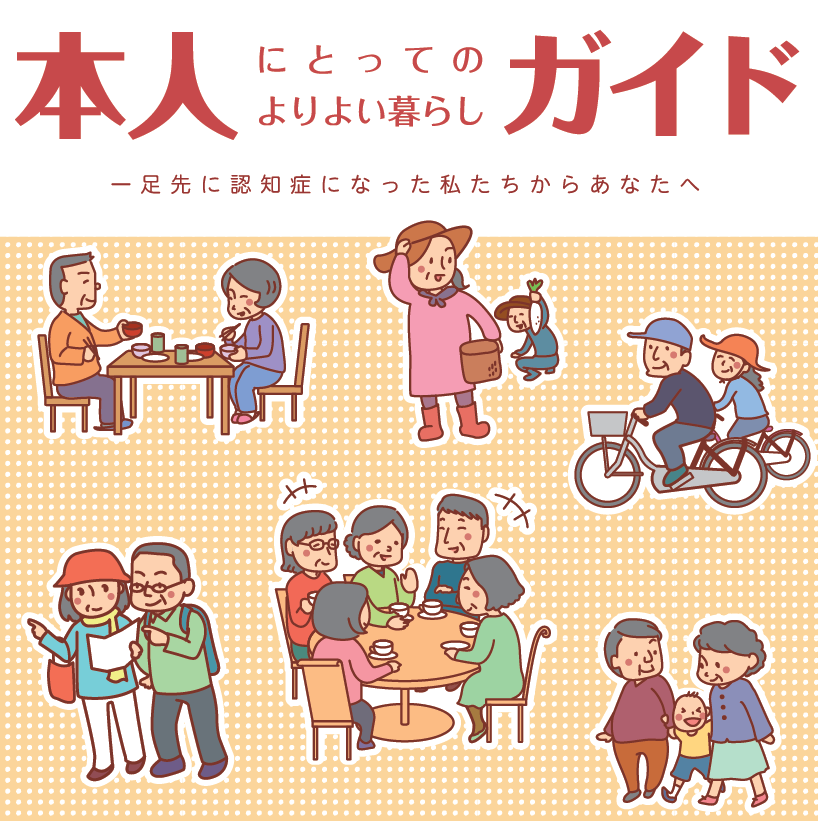 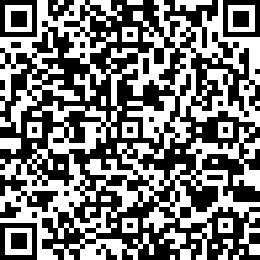 本人にとってのよりよい暮らしガイド
平成29年度老人保健健康増進等事業
「認知症診断直後等における認知症の人の視点を重視した
支援体制構築推進のための調査研究事業」報告書より
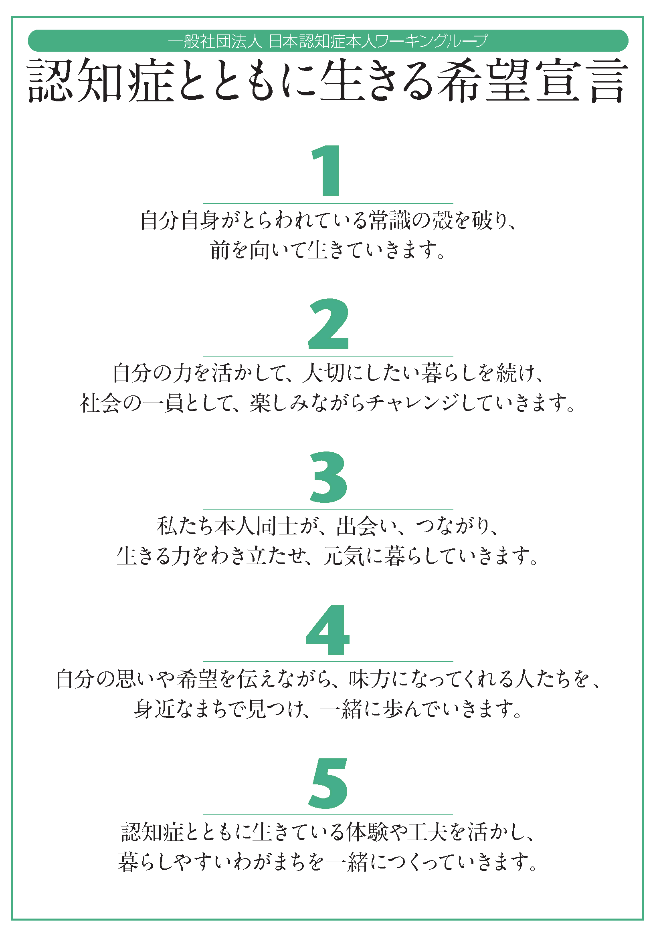 認知症とともに生きる希望宣言
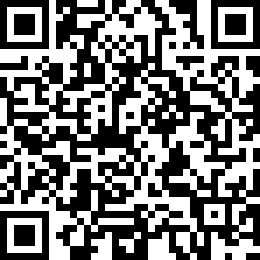 日本認知症本人ワーキンググループ
（平成30年11月1日）  http://www.jdwg.org/statement/
診断後の早い段階からの支援
【知識 -96】
認知症と診断された早い段階から生活の支えや社会資源へのつながりを促し、将来計画を考えるための診断後支援が重要
コミュニティーとのつながりを支援
将来の意思決定に向けた計画
診断後支援
疾病の理解と
症状のマネジメント
ピアサポート
将来のケアの計画
Scotland’s national dementia charity　https://www.alzscot.org/
地域包括ケアシステム
【知識 -97】
住まい・医療・介護・予防・生活支援が包括的に提供される地域包括ケアシステムの実現により、重度な要介護状態となっても、住み慣れた地域で自分らしい暮らしを人生の最後まで続けることができる
介護が必要になったら･･･
   介  護
病気になったら･･･
   医  療
･急性期病院
･亜急性期、回復期、
  リハビリ病院
【施設･居住系サービス】
･介護老人福祉施設
･介護老人保健施設
･認知症共同生活介護
・特定施設入所者生活介護
                            等
【在宅サービス】
･訪問介護  ･訪問看護 
・通所介護
・小規模多機能型居宅介護  
･短期入所生活介護
･24時間対応の訪問サービス
・複合型サービス（小規模多機能型
  居宅介護+訪問看護）     等
【介護予防サービス】
日常の医療
  ･かかりつけ医
  ･地域の連携病院
通所･入所
通院･入院
住まい
･自宅
･サービス付き高齢者
  向け住宅 等
･地域包括支援センター
･ケアマネジャー
地域包括ケアシステムは、
 おおむね30分以内に必要なサービスが提供される日常生活圏域（中学校区）を単位として想定
いつまでも元気に暮らすために･･･
   生活支援･介護予防
相談業務やサービスのコーディネートを行う
老人クラブ                          NPO 等
自治会   ボランティア
（厚生労働省資料を一部改変）
多職種連携
【知識 -98】
多職種連携とは
多種多様なスタッフが各々の高い専門性を前提とし、目的と情報を共有し、業務を分担するとともに、相互に連携・補完し合い、患者・利用者等の状況に適切に対応した医療・介護等を提供すること
※ 多職種連携を実践するには、患者・利用者とその家族を含め、
    各専門職間の適宜の情報共有と適切なコミュニケーションが
    欠かせない
認知症の人への支援体制
   ～医療・介護・地域の連携～
【知識 -99】
認知症の人やその家族の暮らしを支えるサービスは多方面にわたり展開
地  域
本人・家族
（本人の権利擁護や見守り､
　    家族支援）
○認知症サポーター・民生委員　
　 等による見守り
○見守り、配食などの生活支援
   サービスや権利擁護などの
   地域支援事業の活用
○住民参加型在宅福祉サービス・
   認知症カフェ・通いの場等の
   インフォーマルな活動からの
   情報
○認知症の人やその家族に
　 対する支援団体による電話
   相談や交流会の実施　　等
医  療
（適切な医療の提供）
○もの忘れ相談の実施
○かかりつけ医、サポート     
   医による適切な医療や
   介護サービスへのつなぎ
○認知症疾患医療センター
　 等の専門医療機関による
　 確定診断　　
○かかりつけ歯科医、かか
   りつけ薬局における医
   療、気づきと連携　等
介  護
（専門的なケアやサービスの
   相談と提供）
○認知症予防のための地域
　 支援事業
○本人の状態に合わせた
   介護サービス
　・認知症対応型通所介護
　・小規模多機能型居宅介護
　・グループホーム　等
市町村は必要な介護サービスを確保するとともに、それぞれの分野の活動支援、推進を図る
認知症の人を支える様々な仕組み
【知識 -100】
連携
かかりつけ医、歯科医師、
薬剤師、看護師等
地域包括支援センター
日常診療・
相談
近隣地域
相談
○地域の高齢者等の保健医療・
  介護等に関する総合相談窓口
認知症サポーター
○早期段階での発見・気づき
○専門医療機関への受診誘導
○本人の診察・相談、家族の相談
相談
認知症地域支援推進員
相談
助言
認知症
の人
地域の実態に応じた認知症施策の推進
家族
相 談
認知症サポート医
＋
○かかりつけ医の相談役
○地域連携
○正しい知識の普及啓発
連携
訪 問
   （観察・評価）
診療  ・相談
認知症初期集中支援チーム
診断・指導
複数の専門職による個別の訪問支援
紹介
連携
連携
認知症サポート医
である専門医
認知症疾患医療センター
紹介
○専門的な鑑別診断
○定期的なアセスメント
○行動・心理症状外来対応
○地域連携
チーム員
医療系＋介護系職員
診断・指導
市町村
認知症ケアパス
【知識 -101】
認知症ケアパスとは
『認知症発症予防から人生の最終段階まで、認知症の容態に応じ、相談先や、いつ、どこで、どのような医療・介護サービスを受ければいいのか、これらの流れをあらかじめ標準的に示したもの』
（認知症施策推進大綱）
認知症ケアパスを地域ごとに確立し、認知症に関する基礎的な情報や具体的な相談先・受診先の利用方法等が明確に伝わるようにする
認知症ケアパスは、医療・介護関係者間の情報共有のツールでもあり、サービスが切れ目なく提供されるように医療機関でも積極的な活用が望まれる
介護サービスの利用の手続き
【知識 -102】
(コンピュータ判定)
施設サービス
   特養･老健･介護医療院 等
居宅サービス
   訪問介護･訪問看護
   通所介護･短期入所 等                                  
地域密着型サービス
   小規模多機能型居宅介護
   認知症対応型共同生活介護  等
※明らかに要介護認定
   が必要な場合
※予防給付や介護給付
   によるサービスを希望
   する場合　等
認定調査
介護認定審査会(二次判定)
要介護認定申請
介護給付
要介護
１～５
市町村の窓口に相談
主治医意見書
チェックリスト
利用者
介護予防サービス
   介護予防訪問看護  等

地域密着型介護予防サービス
   介護予防小規模多機能型居宅介護
   介護予防認知症対応型通所介護   等
要支援
１･２
予防給付
非該当
(サービス事業対象者)
介護予防・生活支援サービス事業
  訪問型サービス・通所型サービス
  その他 生活支援サービス

一般介護予防事業
  ※全ての高齢者が利用可
  地域介護予防活動支援事業   等
総合事業
サービス
事業対象者
※明らかに介護予防・生活支援サービス
   事業の対象外と判断できる場合
介護保険サービス
【知識 -103】
居宅サービス
訪問サービス、通所サービス
　短期入所サービス、福祉用具貸与サービス
　福祉用具と住宅改修に関する費用支給     など
地域密着型サービス
定期巡回･随時対応型訪問介護看護
  小規模多機能型居宅介護、看護小規模多機能型居宅介護
  認知症対応型通所介護、地域密着型通所介護（H28～）
　認知症対応型共同生活介護（グループホーム） など
施設サービス
介護老人福祉施設、介護老人保健施設、介護医療院（H30～）
　介護療養型医療施設（～R5）
地域包括支援センター
【知識 -104】
高齢者のニーズとボランティア等の地域資源とのマッチングにより、多様な主体による生活支援を充実
地域医師会等との連携により、
在宅医療・介護の一体的な
提供体制を構築
生活支援コーディネーター
在宅医療・介護連携
社会
福祉士
認知症初期集中支援チーム
認知症地域支援推進員
地域ケア会議
地域包括支援センター
支援
早期診断・早期対応等により、
認知症になっても住み慣れた
地域で暮らし続けられる支援体制
づくりなど、認知症施策を推進
多職種協働による個別事例
のケアマネジメントの充実と
地域課題の解決による地域
包括ケアシステムの構築
主任
ケアマネジャー
保健師等
包括的支援業務
介護予防ケアマネジメント
介護予防の推進
市町村：運営方針策定・総合事業の実施・地域ケア会議の実施 等
都道府県：市町村に対する情報提供、助言、支援、バックアップ 等
地域包括支援センターの機能強化に向けて
基幹型・機能強化型センターの位置づけ等、連携強化・効果的運営
業務量増加・センターごとの役割
　 に応じた人員体制の強化
運営協議会による評価・PDCA
　 の充実等、継続的な評価・点検
認知症初期集中支援チーム
【知識 -105】
● 複数の専門職が家族の訴え等により 認知症が疑われる人や認知症の人及び その家族を訪問し、アセスメント、家族 支援等の初期の支援を包括的･集中的（おおむね６ヶ月）に行い、自立生活のサポートを行うチームのこと
● 全ての市町村に設置されている
【支援対象者】
40歳以上で、在宅で生活しており、かつ 認知症が疑われる人又は認知症の人で、以下のいずれかの基準に該当する人

◆ 医療･介護サービスを受けていない人、または中断している人で以下のいずれかに該当する人
（ア）認知症疾患の臨床診断を受けていない人
（イ）継続的な医療サービスを受けていない人
（ウ）適切な介護保険サービスに結び付いていない人
（エ）診断されたが介護サービスが中断している人　

◆ 医療･介護サービスを受けているが、認知症の行動・心理症状が顕著なため、対応に苦慮している人
● 認知症初期集中支援チームの
    メンバー
認知症
サポート医
である医師
（嘱託）
医療と介護の
専門職
　（保健師、看護師、作業療法士、
　 精神保健福祉士、社会福祉士、
   介護福祉士等）
● 配置場所   　
  地域包括支援センター、診療所、病院、認知症
  疾患医療センター、市町村の本庁など
認知症疾患医療センター
【知識 -106】
地域における認知症医療体制・日常生活支援に関する相談支援
認知症初期集中
支援チーム
地域包括支援
センター
かかりつけ医・
歯科医・薬剤師
認知症
サポート医
❶専門的医療機能
連 携
・速やかな鑑別診断
・診断後のフォロー
・症状増悪期の対応
・BPSD・身体合併症への急性期対応
・専門医療相談
認知症疾患医療センター（早期診断等を担う医療機関）
連携型
❸日常生活支援機能
❷地域連携拠点機能
地域型
・連携協議会の設置
・研修会の開催
・診断後の相談支援
基幹型
地域の医療提供体制の中核
認知症サポート医
【知識 -107】
地域における「連携の推進役」を期待されている
専門医の機能
かかりつけ医の機能
認知症
サポート医
鑑別診断
若年性認知症の診断
急激な症状の進行や
重篤な身体合併症の
    対応　　        　　等
日常の医学管理
早期発見・早期対応
本人・家族支援
多職種連携　　　等
専門医
の機能
認知症サポート医の機能・役割
① 認知症の人の医療・介護に関わる かかりつけ医や介護専門職に対するサポート
 ② 地域包括支援センターを中心とした多職種の連携作り
 ③ かかりつけ医認知症対応力向上研修の講師や住民等への啓発
認知症カフェ・ピア活動
【知識 -108】
認知症カフェ
● 認知症の人やその家族が地域で孤立しないために、
    地域の人や専門家と相互に情報を共有し、お互いを
    理解し合う場
家族介護教室や家族同士のピア活動
● 認知症の人と家族の会
● その他の家族支援・介護者支援の会
認知症の人同士のピア活動
● 認知症の本人交流会、本人ミーティング
● 認知症の本人が認知症の人の相談にのる活動
意思決定支援ガイドライン
【知識 -109】
【意思決定支援ガイドラインの策定等推進の背景】
◉ 障害者の権利に関する条約
◉ 成年後見制度の利用の促進に関する法律 （平成28年法律第29号）
◉ 第2期成年後見制度利用促進基本計画（令和４年3月閣議決定）
【公表されている5つの意思決定支援ガイドライン】
人生の最終段階における
医療・ケアの
決定プロセスに関するガイドライン
（改訂）
身寄りがない人の入院及び医療に係る
意思決定が
困難な人への支援に関するガイドライン
認知症の人の
日常生活・
社会生活に
おける
意思決定支援
ガイドライン
障害福祉
サービス等の提供に係る
意思決定支援
ガイドライン
意思決定支援を踏まえた
後見事務の
ガイドライン
医政局
老健局
社会・援護局
障害保健福祉部
最高裁・厚労省
専門職団体
Advance Care Planning（ACP）
【知識 -110】
ACPとは
『将来の変化に備えて、将来の医療及びケアについて患者さんを主体に、その家族や近しい人、医療・ケアチームが、繰り返し話し合いを行い、患者さんの意思決定を支援するプロセスのこと』
ACPの目標
● 患者さん本人の人生観や価値感、希望に沿った、将来の医療   及びケアを具体化する
ACPの原則（主体は患者さん本人）
● コミュニケーションの促進、治療の選択肢・予後の情報共有、
    治療計画の共同作成、繰り返しの話し合いなどが原則である
● 認知症の特性に考慮したACPの啓発・普及が課題である
● かかりつけ医が多職種と共に患者さんの意思に寄り添うこと  が理想である
日本医師会 ： 終末期医療　アドバンス・ケア・プランニング（ACP）から考える2018
日常生活自立支援事業と成年後見制度
【知識 -111】
日常生活自立支援事業と成年後見制度は、判断能力が不十分となった場合に利用できる制度であり、下表の内容となっている
福祉サービスの利用援助、日常生活費（預金の入出金・通帳の預かり等）の管理、日常生活の購入代金の支払い、各種届出などの手続きを支援する。
社会福祉協議会が支援計画を作成し、利用契約を結ぶ。
本人の不動産や預貯金などの財産を管理したり、本人の希望や身体の状態、生活の様子等を考慮して、必要な福祉サービスや医療が受けられるよう、契約の締結や支払などを行う
高齢者虐待
【知識 -112】
養護者による高齢者虐待の相談・通報件数と虐待判断件数の推移
○養護者による高齢者虐待は年々増加している
○被虐待高齢者に重度の認知症がある場合は「介護等放棄」を受ける割合が高い
○介護保険未申請・申請中・自立において、虐待の程度（深刻度）４・５の割合が高い
虐待の種類の割合
被虐待高齢者からみた虐待者の続柄
厚生労働省「令和2年度「高齢者虐待の防止、高齢者の養護者に対する支援等に関する法律」 に基づく対応状況等に関する調査結果」
道路交通法の改正後の流れ 令和4年5月13日施行
【知識 -113】
75歳以上
70～74歳
二輪免許のみを保有
普通免許等を保有
一定の違反なし
一定の違反あり
運転技能検査
(繰り返し受験可)
認知機能検査
合格
更新期間満了
までに合格
しない
認知症のおそれなし
認知症のおそれあり
高齢者講習（2時間又は1時間※）
運転適性検査30分 講座（座学）30分 実車指導60分
医師の診断
認知症
でない
不受診
免許証
更新せず
(原付・小特免許は
希望により継続)
認知症
※二輪免許のみ保有者と運転技能検査対象者は１時間、その他は２時間
停止・取消
免許証更新